To find a model and establish a protocol to follow during and after a conflict
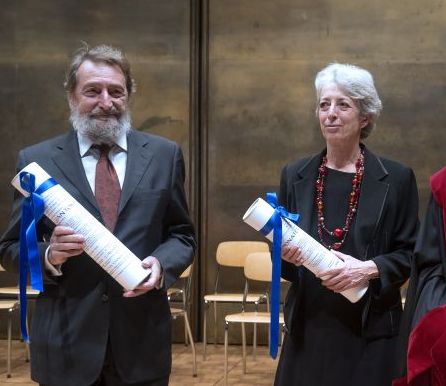 Zari – Giantomassi Model
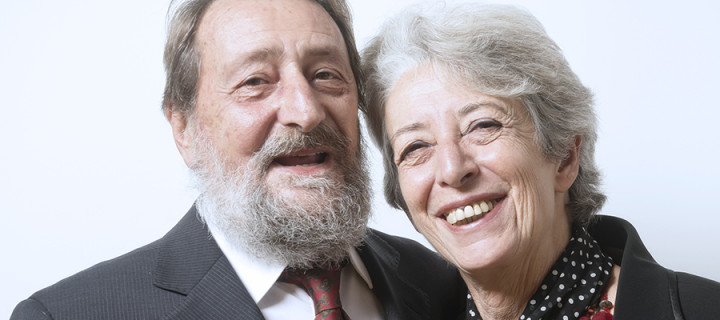 Comment empêcher la destruction du patrimoine artistique?Carlo Giantomassi : C’est une vaste question. Les mécanismes politiques, religieux et interethniques sont complexes. Il ne suffit pas d’envoyer des soldats pour protéger les œuvres d’art. Tout passe par la connaissance de la culture et de l’autre, ainsi que par la transmission de la passion pour son propre patrimoine. Au Kosovo, par exemple, nous avons travaillé avec des membres d’ethnies parfois en conflit. Grâce à ce but commun de sauvegarde, il n’y avait plus de discrimination religieuse, politique, ethnique. L’animosité avait disparu et après une journée de labeur nous allions manger tous ensemble.
Source 
Interview : Au secours du patrimoine artistique, Alma & Georges – Le magazine web de l’Université de Fribourg, https://www.unifr.ch/alma-georges/articles/2015/au-secours-du-patrimoine-artistique
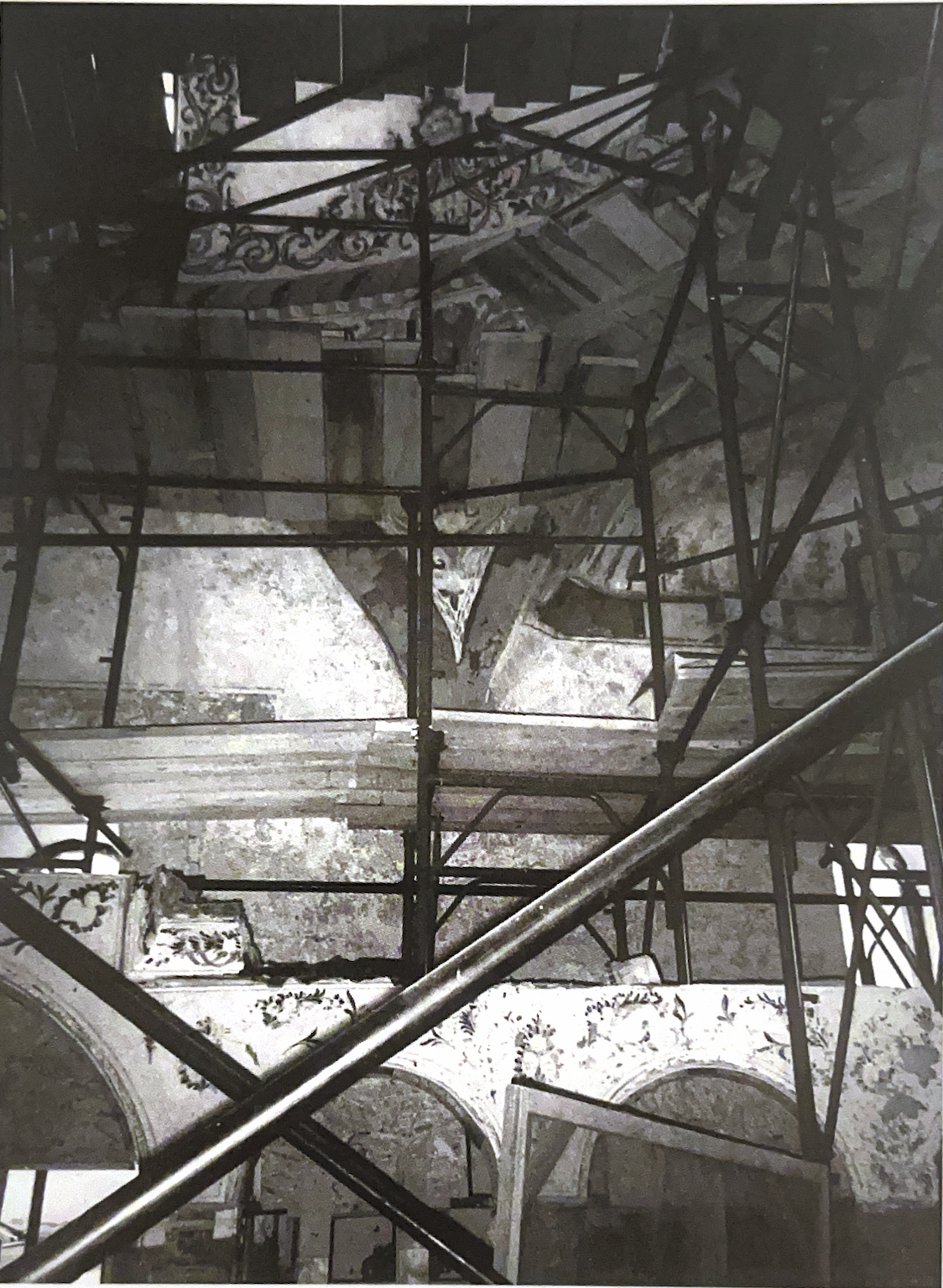 Medioevo e Rinascimento in Kosovo monumenti ortodossi e ottomani suolle rive della Bistrica = 
Middle Ages and Renaissance in Kosovo : orthodox and ottoman monuments in the Banks of the River Bistrica Stroud, T.; Bertelli, C.; Capovilla, M., Milano:  Skira,  2001
D. Z, C. G.: In Pec/Peia, Bayrakli mosque is a notable late fifteenth-century complex that was affected in the destruction of the district of Carsija, the city market, and had been burned. The construction and pictorial decorations - presumably from the twentieth century - were restorable but all the furnishings, wooden parts and fixtures had been completely lost. We therefore decided to start our work here for several reasons: in order to give precedence to Moslem monuments (which had been deliberately neglected in the past by the authorities in Belgrade), because the work was more urgent, and because it was simpler to train and raise the awareness of local craftsmen.
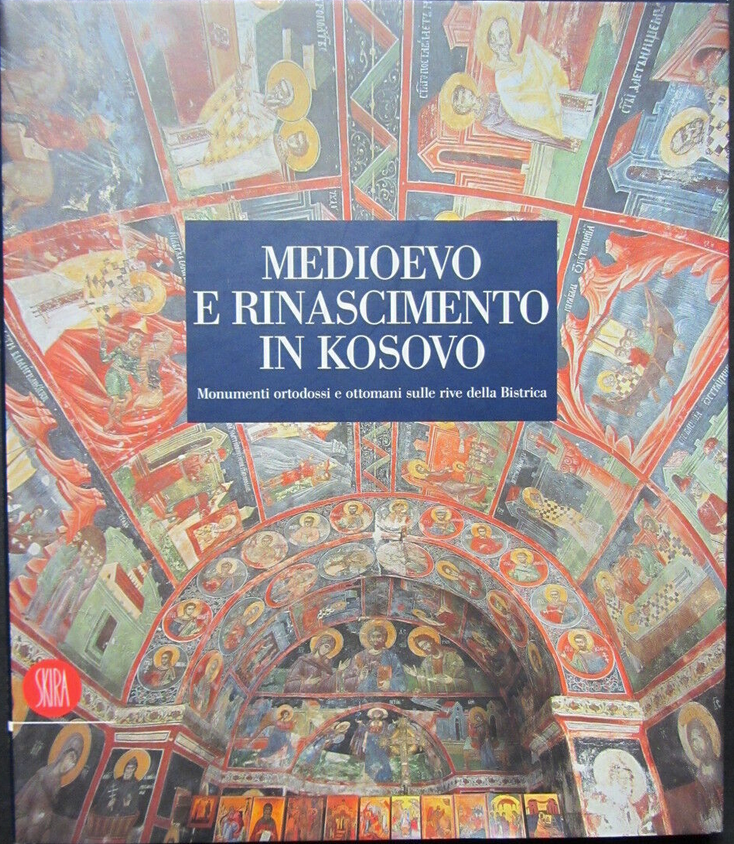 D. Z, C. G.: We are painting restorers, trained many years ago by the Istituto Centrale di Restauro (Central Restoration Institute, ICR) in Rome, that was more than just a school for us and with which we have always maintained a working relationship. We work in Italy but we have always enjoyed travel and what better chance could there be to know and understand different cultures than to work for them? We have toured much of Asia (Tibet, Japan, China and Thailand), the Middle East and America working with organisations like UNESCO, ICCROM and UNDP on restoration projects that are nearly always linked to the training of local restorers.
Medioevo e Rinascimento in Kosovo monumenti ortodossi e ottomani suolle rive della Bistrica = 
Middle Ages and Renaissance in Kosovo : orthodox and ottoman monuments in the Banks of the River Bistrica 
Stroud, T.; Bertelli, C.; Capovilla, M., Milano:  Skira,  2001
D. Z, C. G.: A training course in the restoration of wall paintings and stone surfaces was begun on 31 May 2001 in Bayrakli mosque in Pec/Peia. The course is due to last roughly six months and has the aim of restoring the interior of the mosque as part of a census and protection of the artistic, cultural and religious patrimony of this tortured region, which has suffered and continues to suffer damage and destruction, not simply from the war in 1999 and acts of vandalism, but also because maintenance of the region's artistic heritage has been suspended.
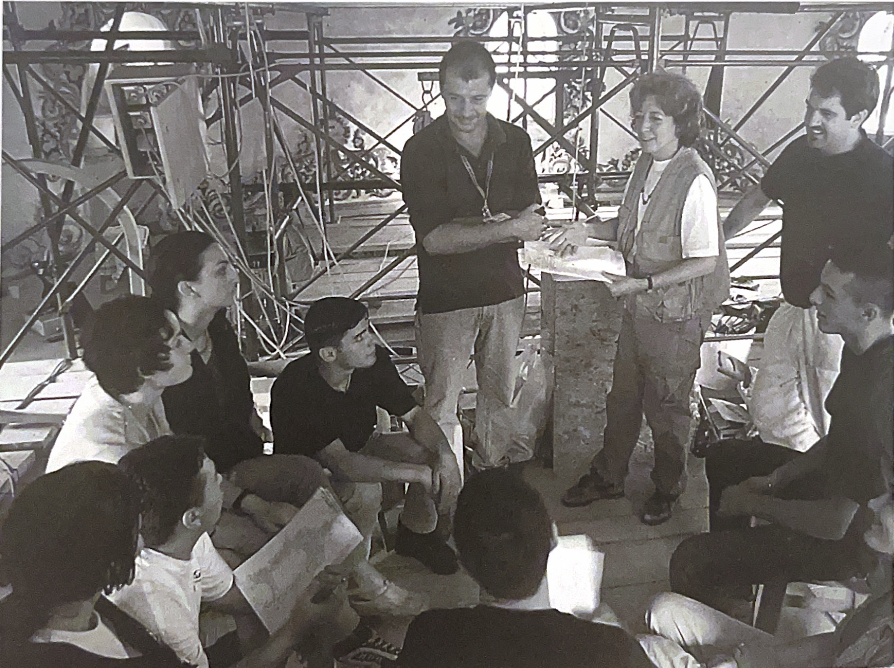 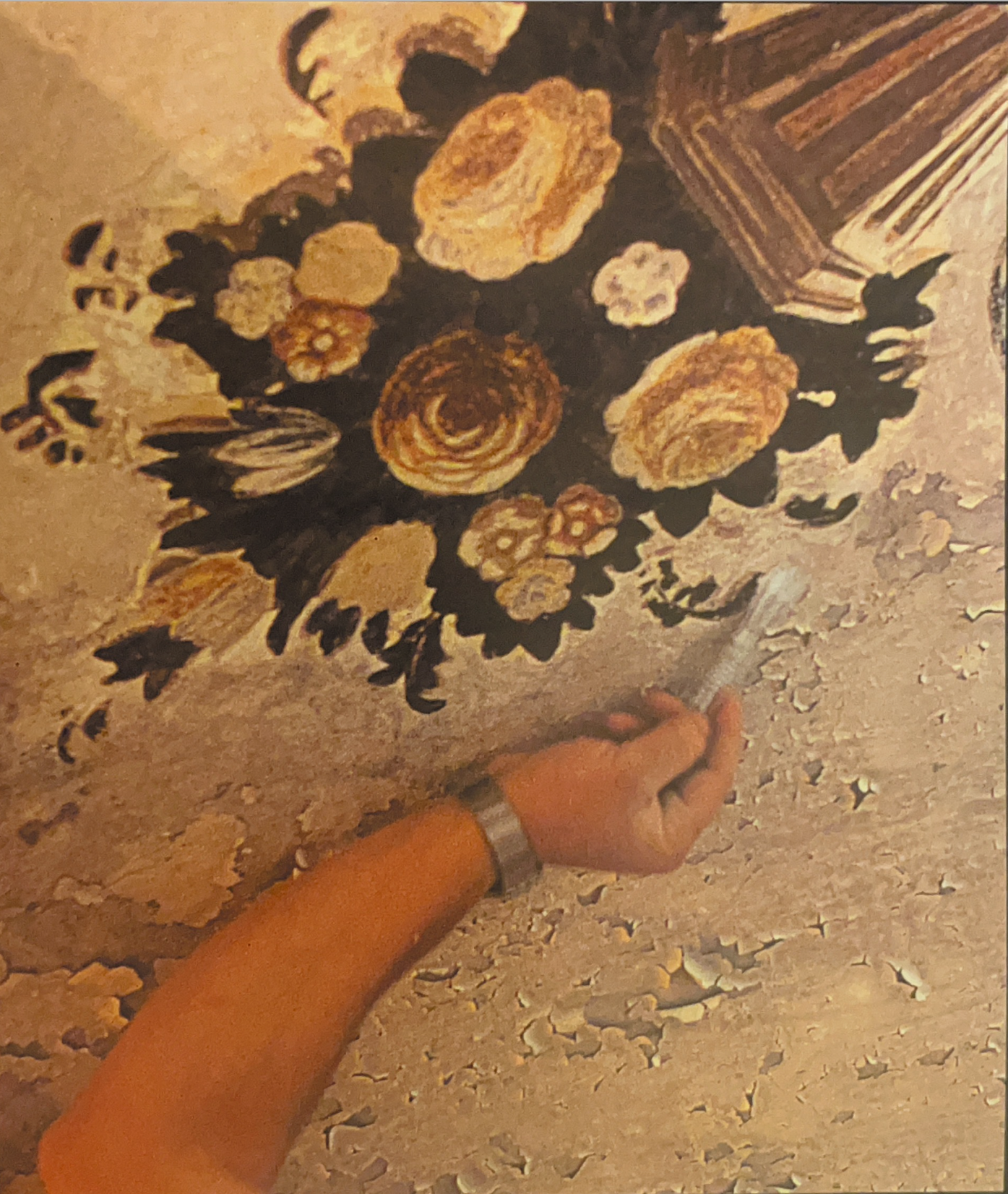 A restoration project was drawn (with the collaboration of the Institute for the Protection of Kosovan Monuments);

Structural work carried out.

Tests of cleaning and consolidation on the plasterwork, on the pictorial layers and on the stone surfaces were carried out to identify the materials and methods to be used. 

The scaffolding and materials needed in the restoration and training course were installed.
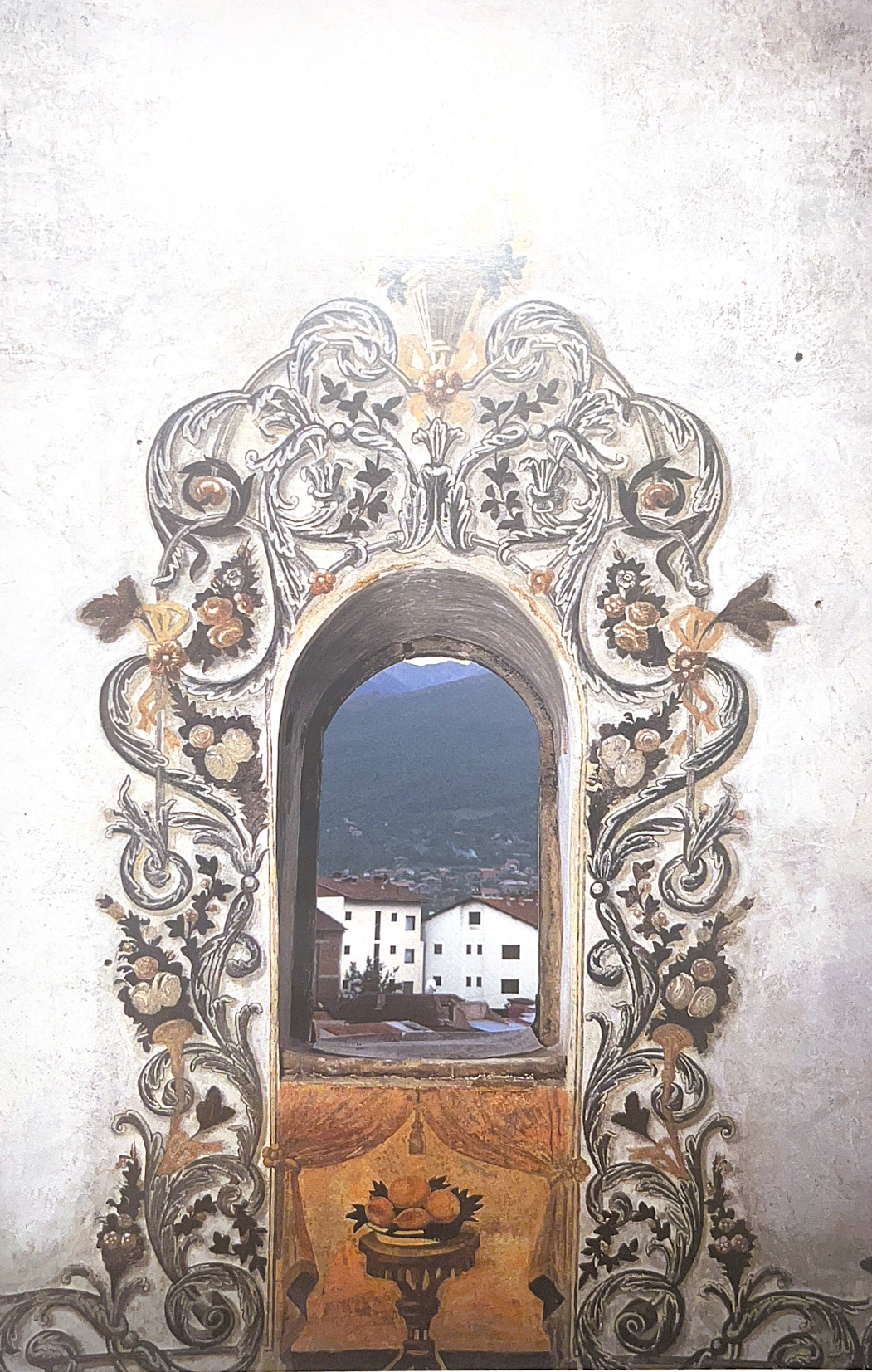 April 2001 starts a workshop-cum-school
Students were selected from graduates from the local art school and, in part, from the personnel from the Institute for the Protection of Kosovar Monuments.
It consisted of theoretical and practical lessons on the techniques used in the manufacture of artefacts, in graphical and photographic documentation of the state of conservation of works, and trials of all those operations that need to be made during restoration work (i.e., cleaning dirt or smoke from picture surfaces with solvents or mechanically with a scalpel, and repainting faded colours)
Trials were also made for the consolidation and readhesion of flakes or pulverulent colour and readhesion of detached plaster
problems of plastering missing bits of stucco and their reintegration were tackled. Each student tried all the operations first on bits of plaster that were going to be demolished, and only then on the decorated areas.
restoration of the stone decorations was tackled in the same manner: cleaning, consolidation, readhesion of bits that were either broken or which had collapsed in the heat of the fire, plastering and the aesthetic presentation of stone artefacts.
The 15th century Bajrakli Mosque in Peć
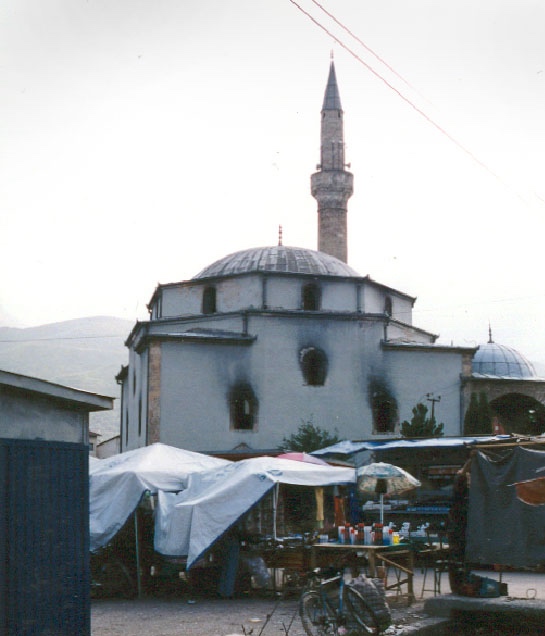 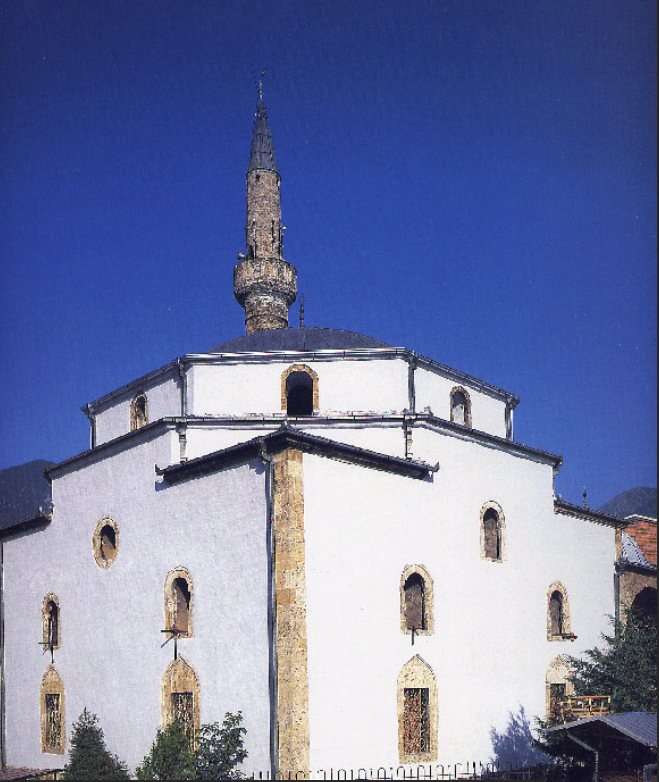 Before the restoration
After the restoration
Bogorodica Ljeviška in Prizren, frescoes dating from the 13th century
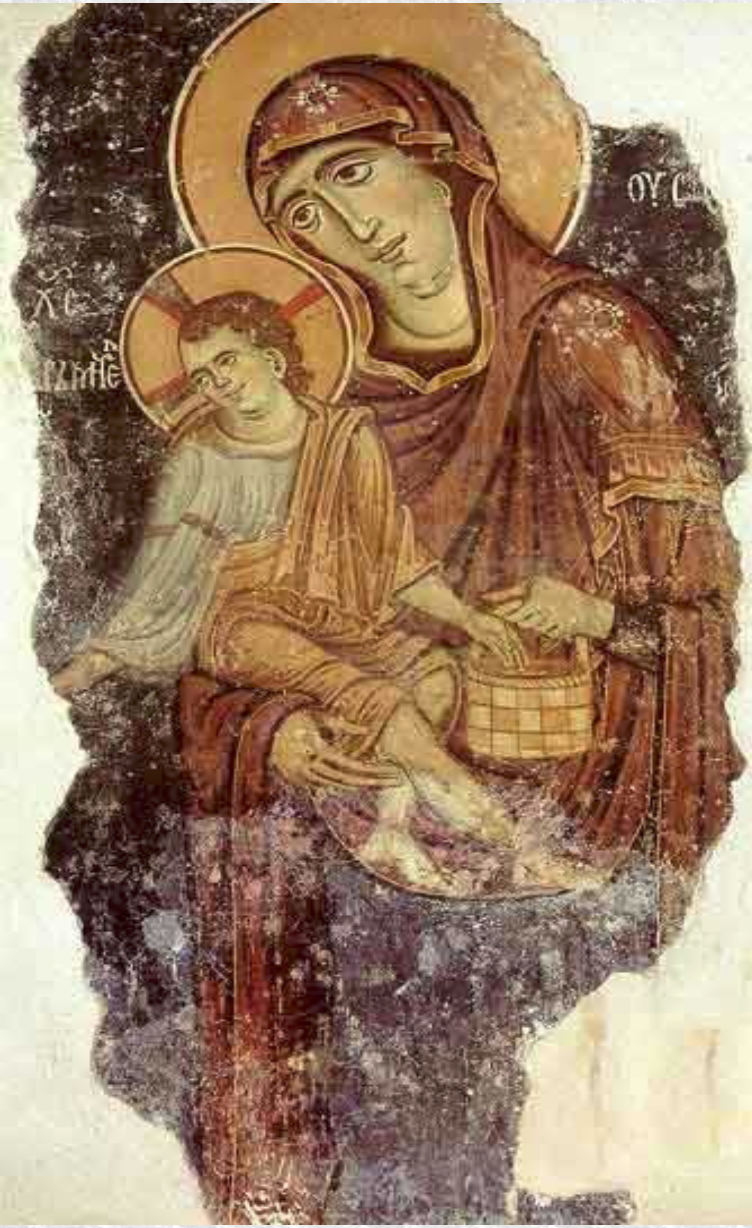 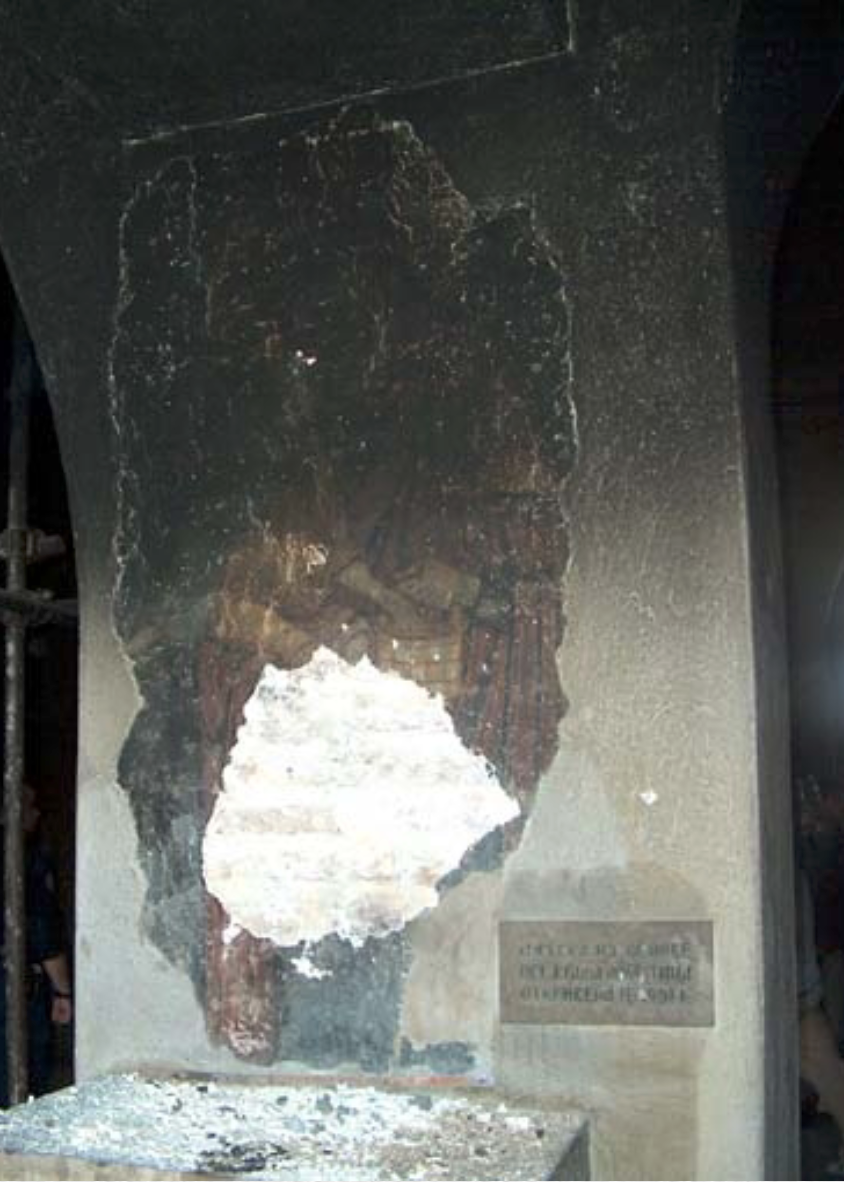 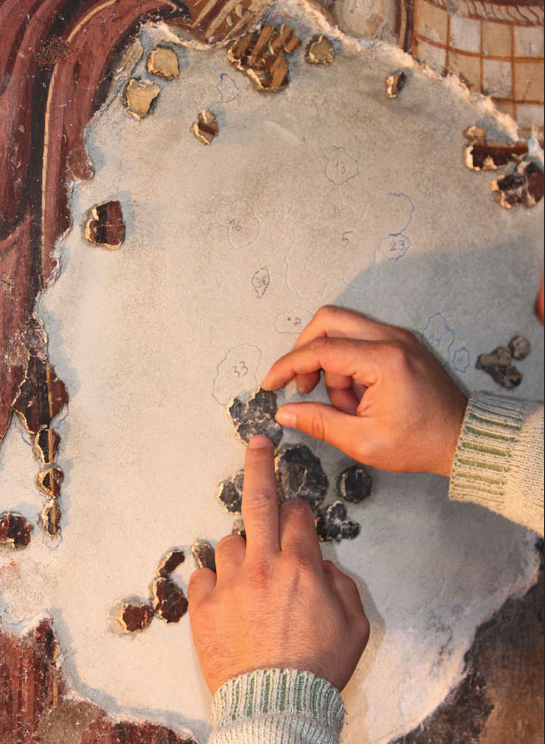 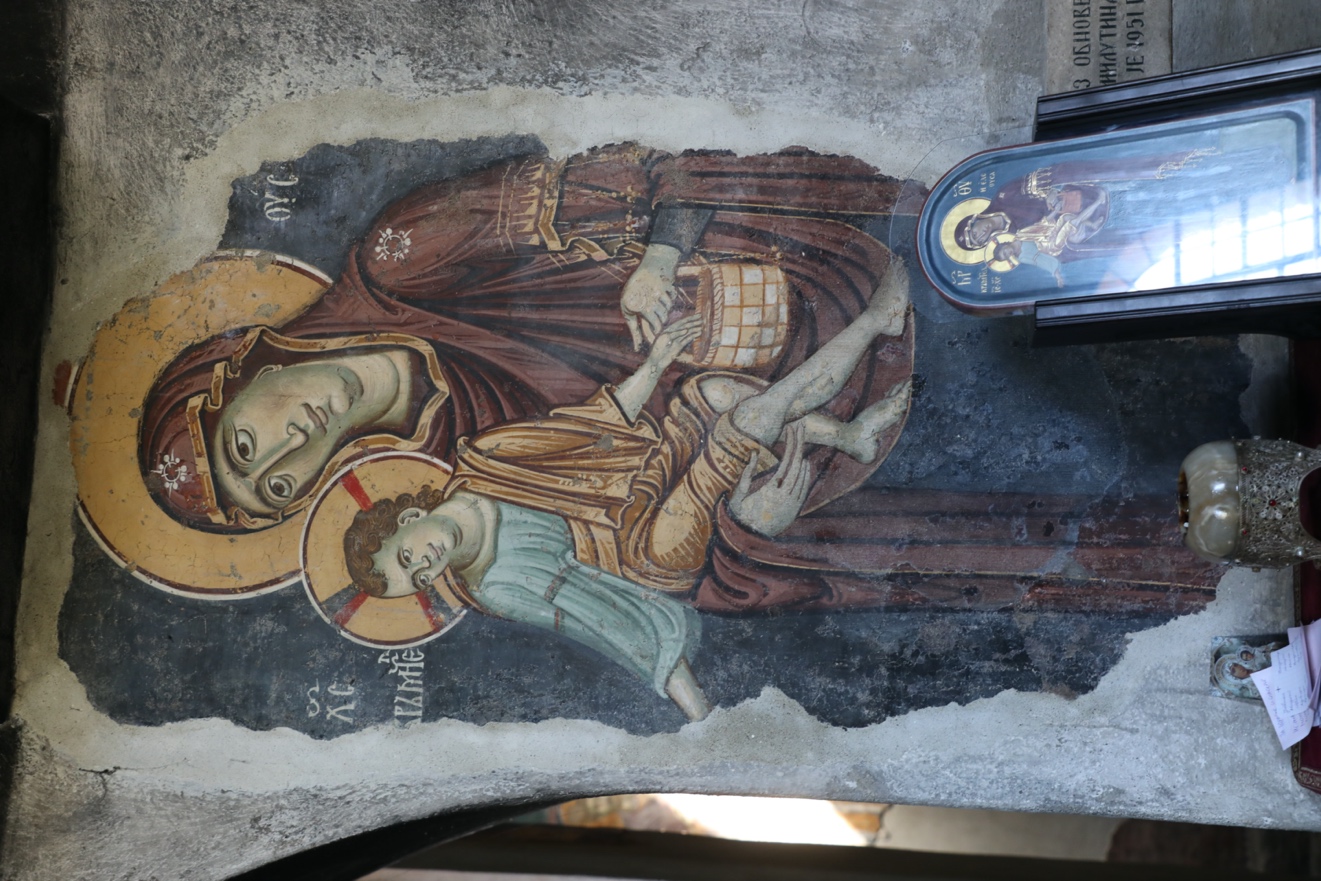 After the restoration, 
photo taken in June 2022
1980s photo
After the damages in March 2004
Stanislaw Nahlik: 
The human individual is mortal and generations follow one upon the other. It is nevertheless possible for every generation, however fleeting its existence, to leave here below an immortal trace of its genius, embodied in a work of art here, an historical monument there or cultural property in another case. We should never forget the
relationship between what is fleeting and what, alone, can endow people and their works with perennial qualities. Vita brevis – Ars longa ....